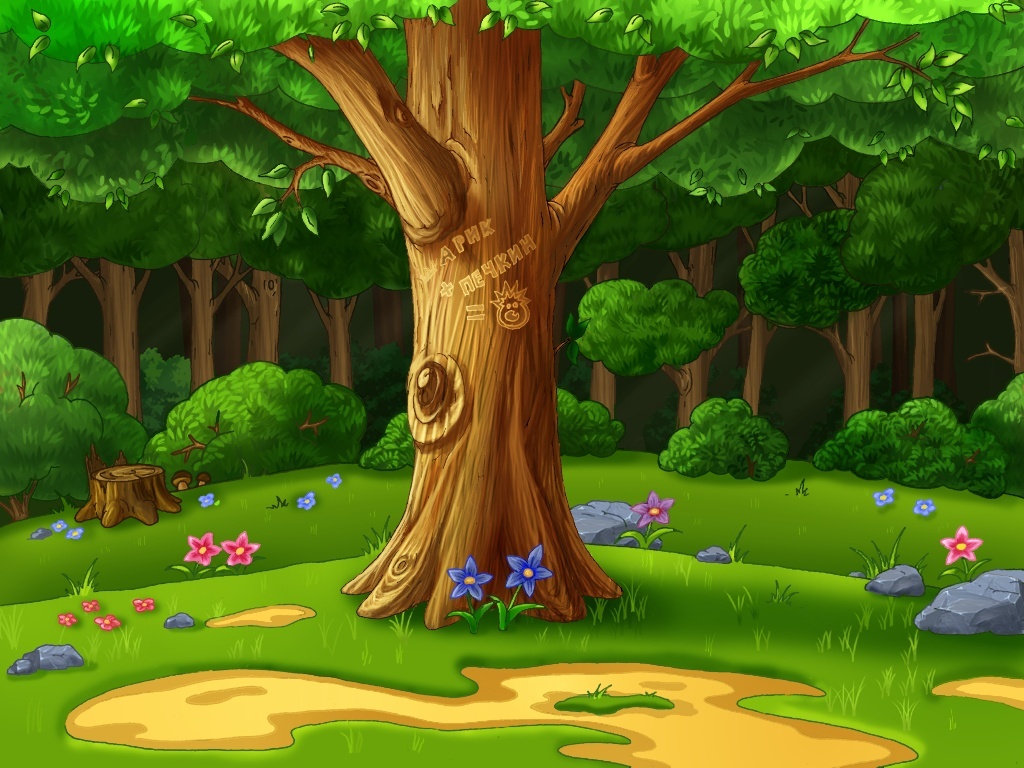 Здравствуйте, ребята. В моем лесном магазине продаются продукты: яблоки, орехи, молоко и мед. Часть я продал лесным жителям, но много товара осталось. Я даже цену  уменьшил, да только товар все равно плохо продается. Помогите мне, пожалуйста.
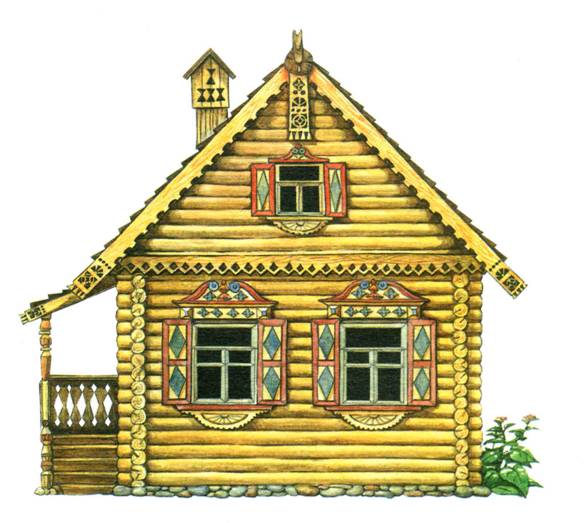 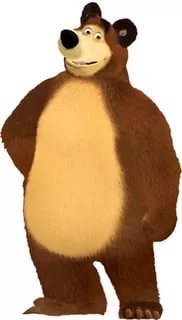 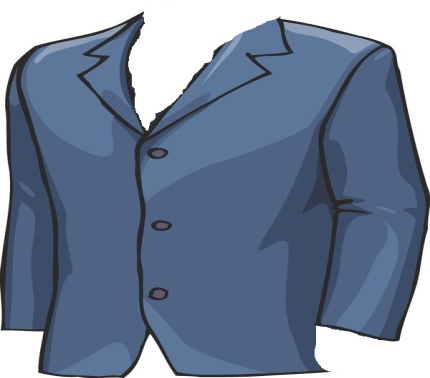 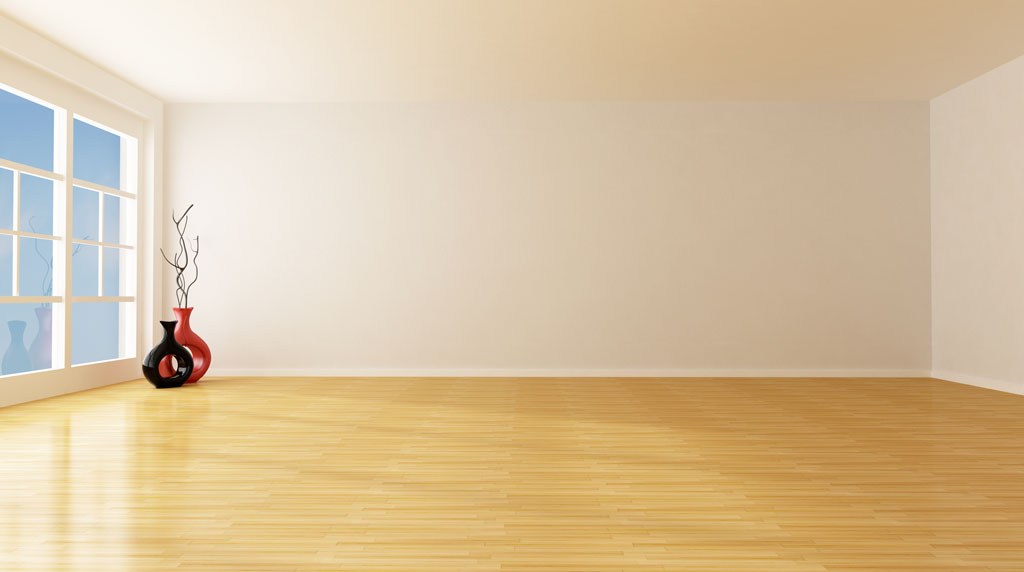 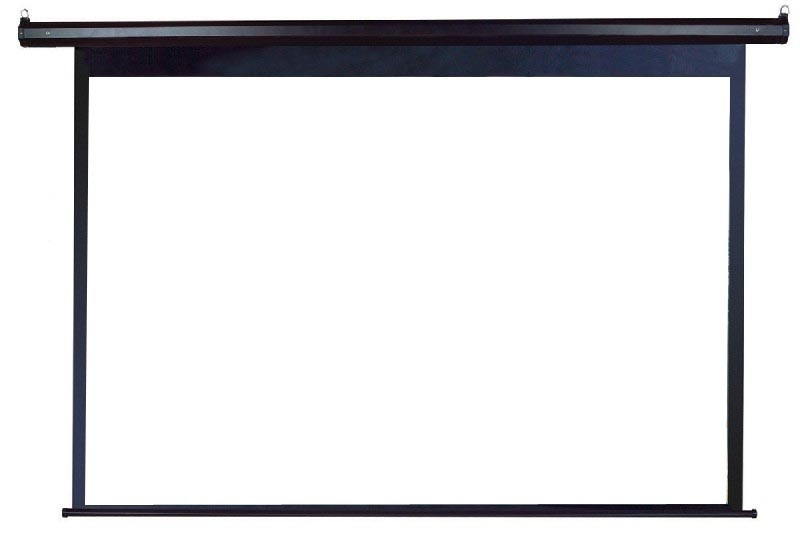 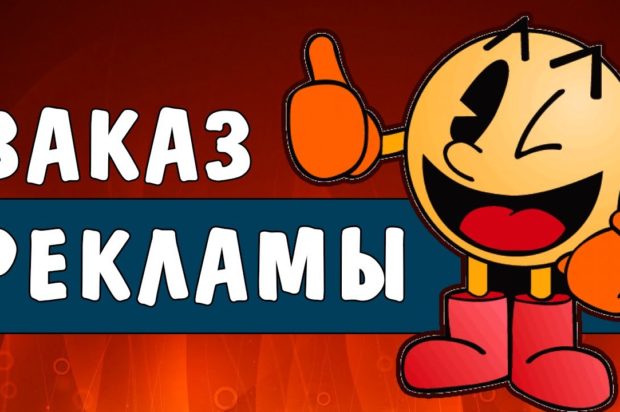 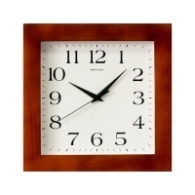 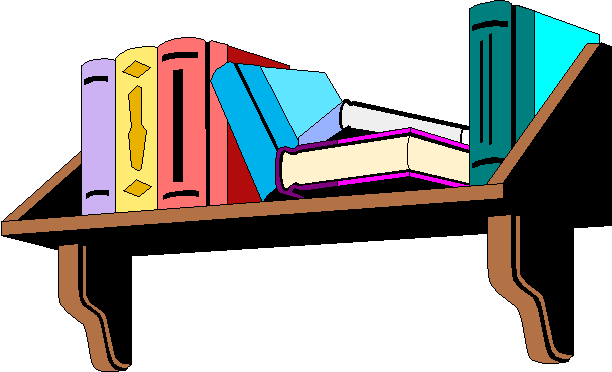 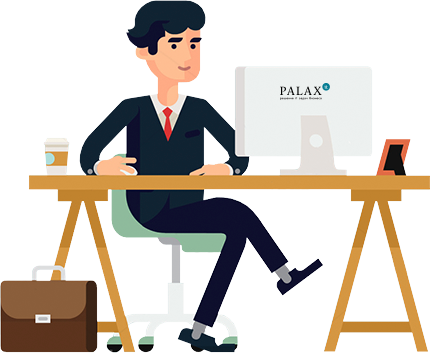 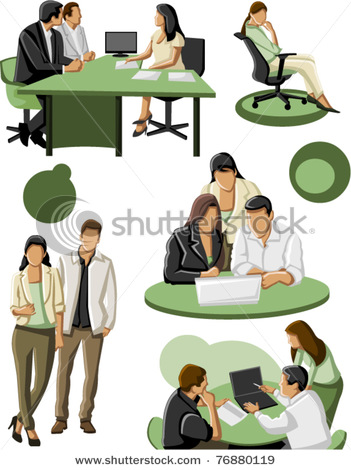 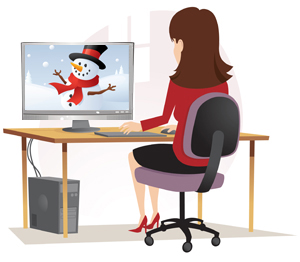 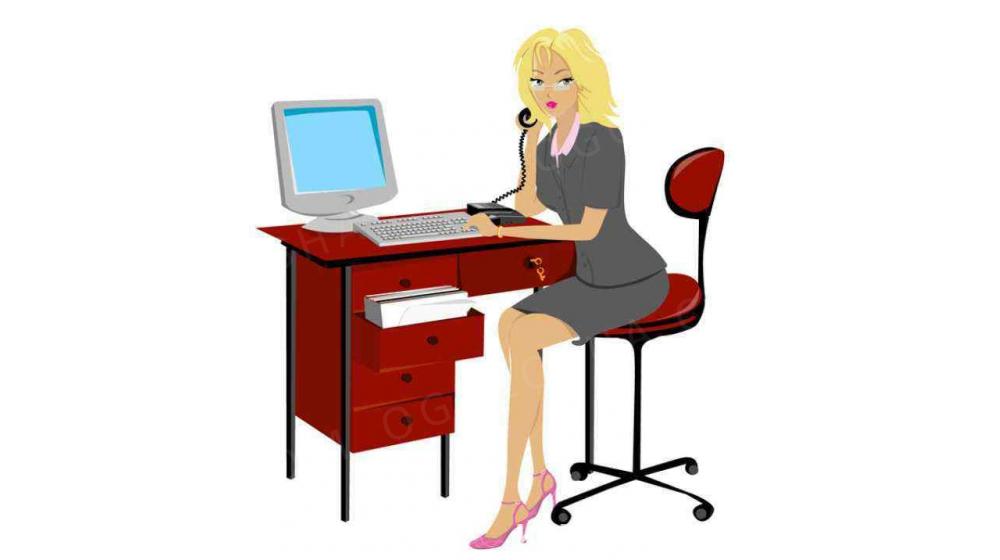 ?
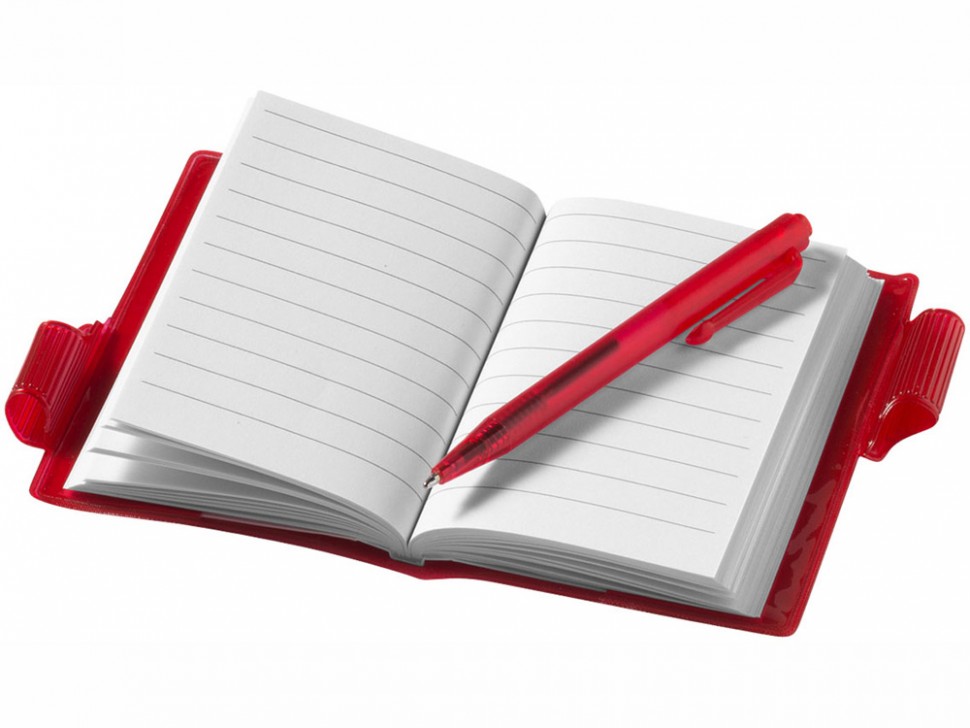 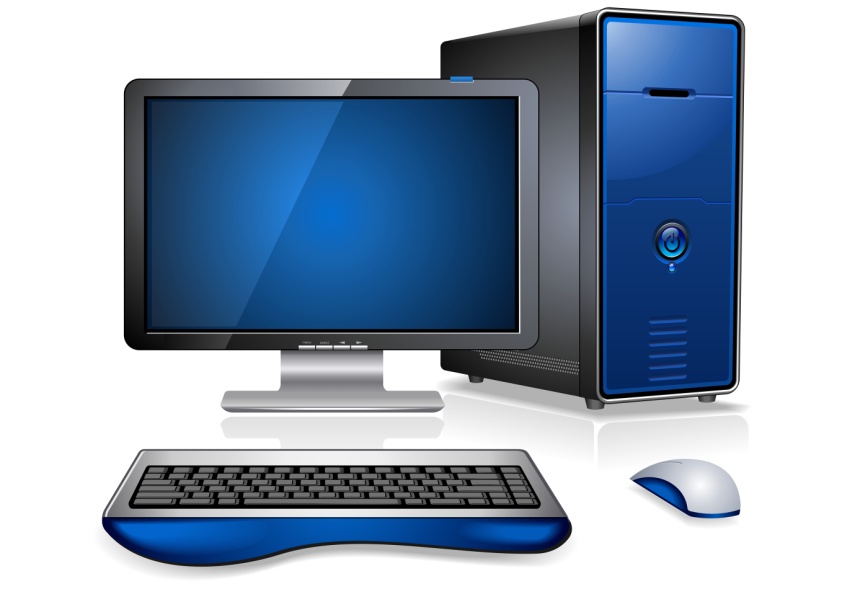 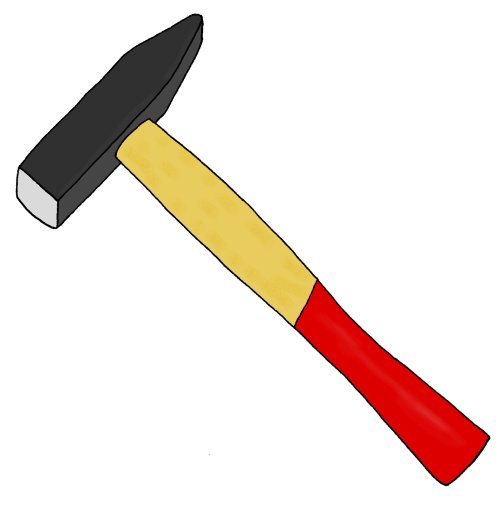 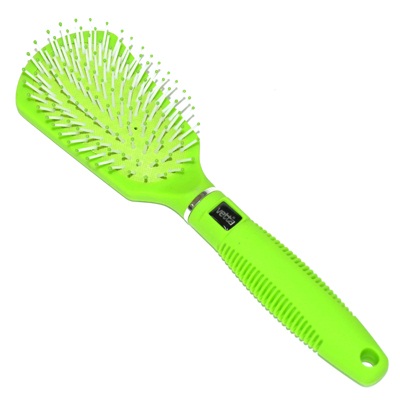 ?
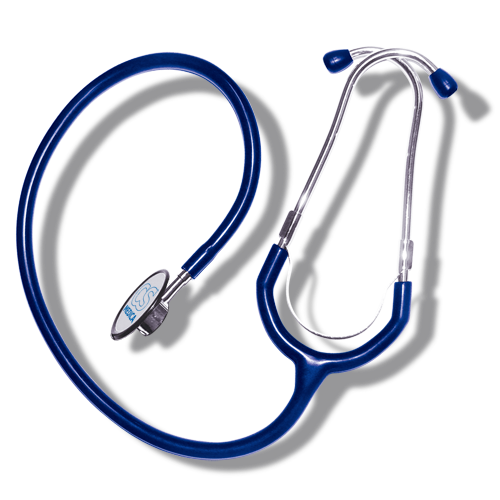 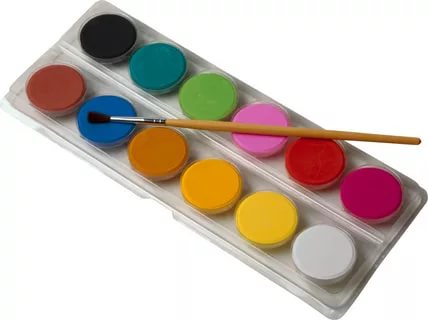 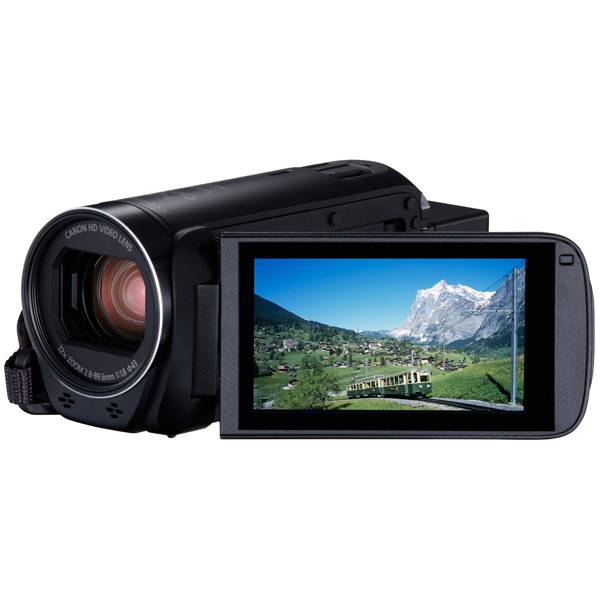 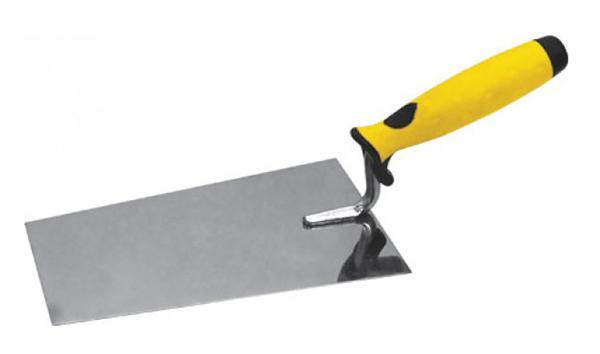 ?
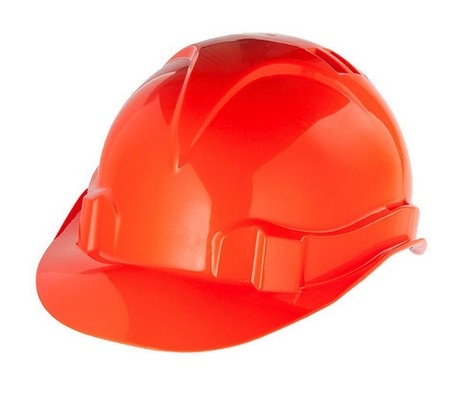 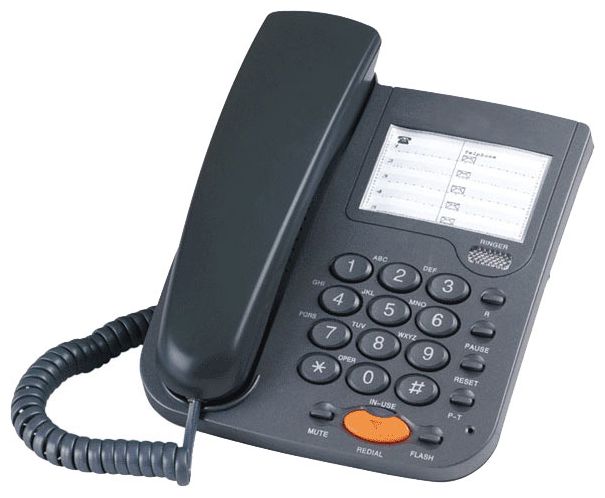 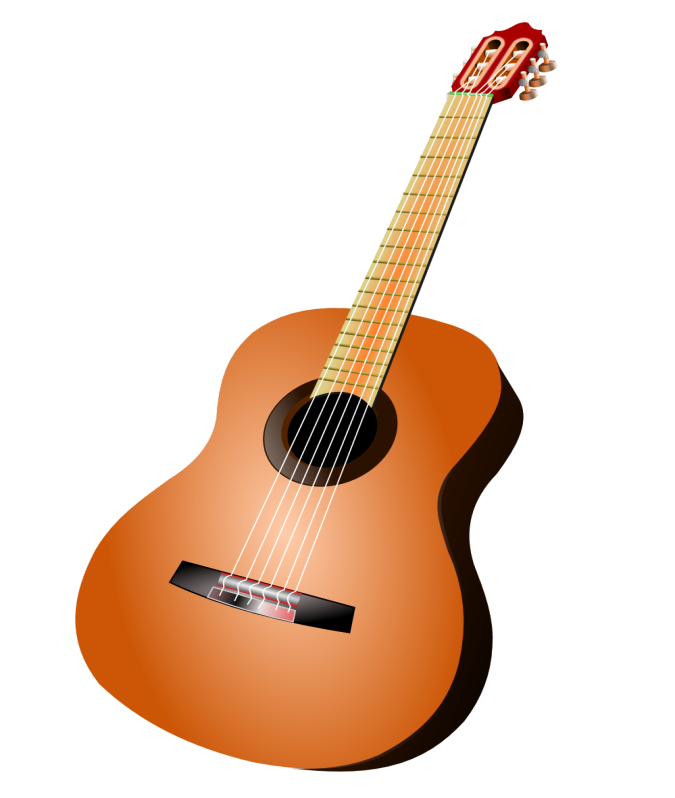 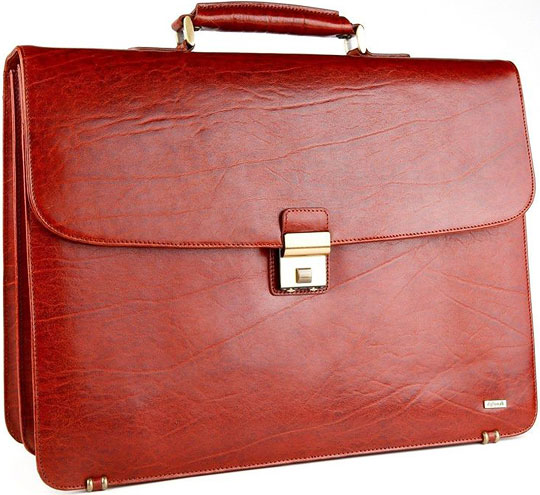 ?
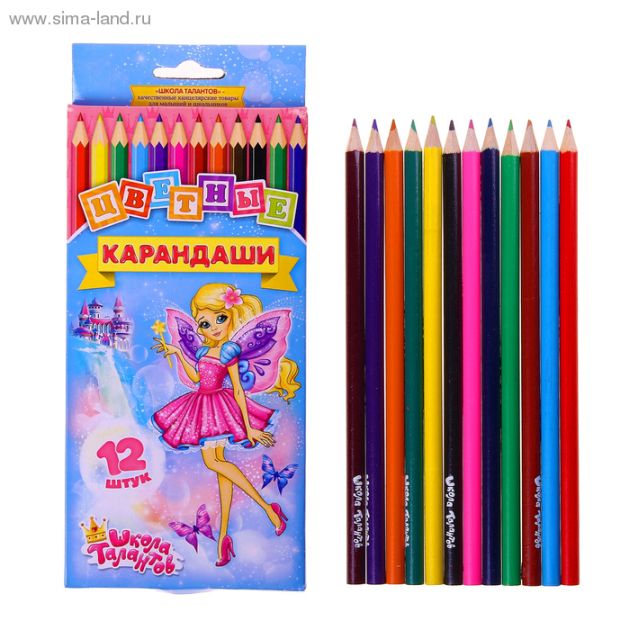 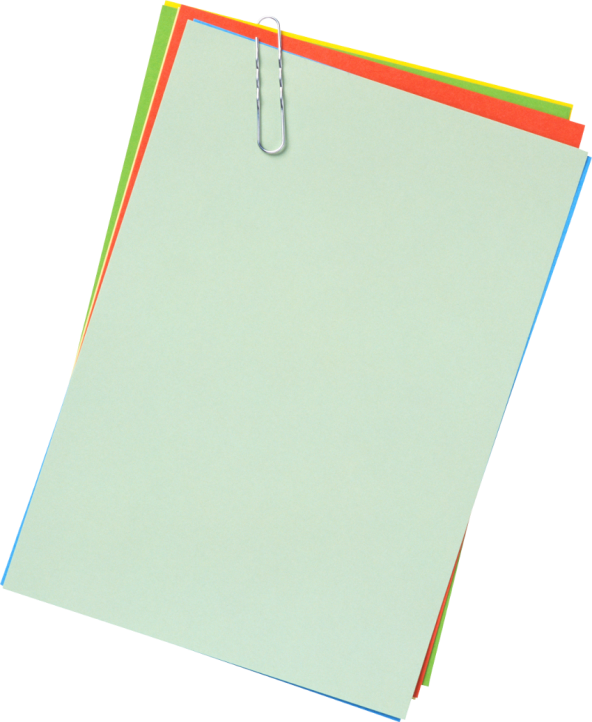 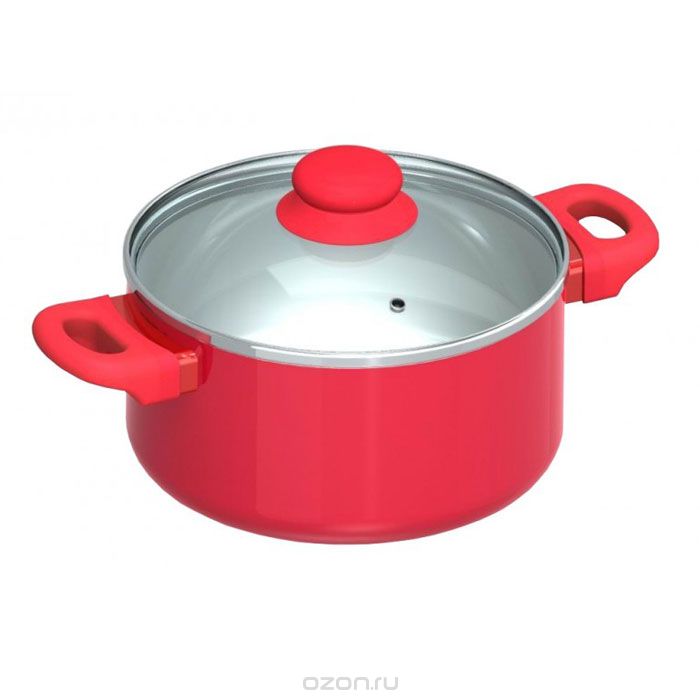 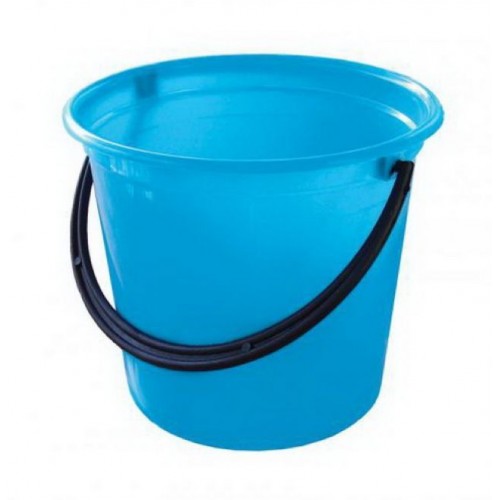 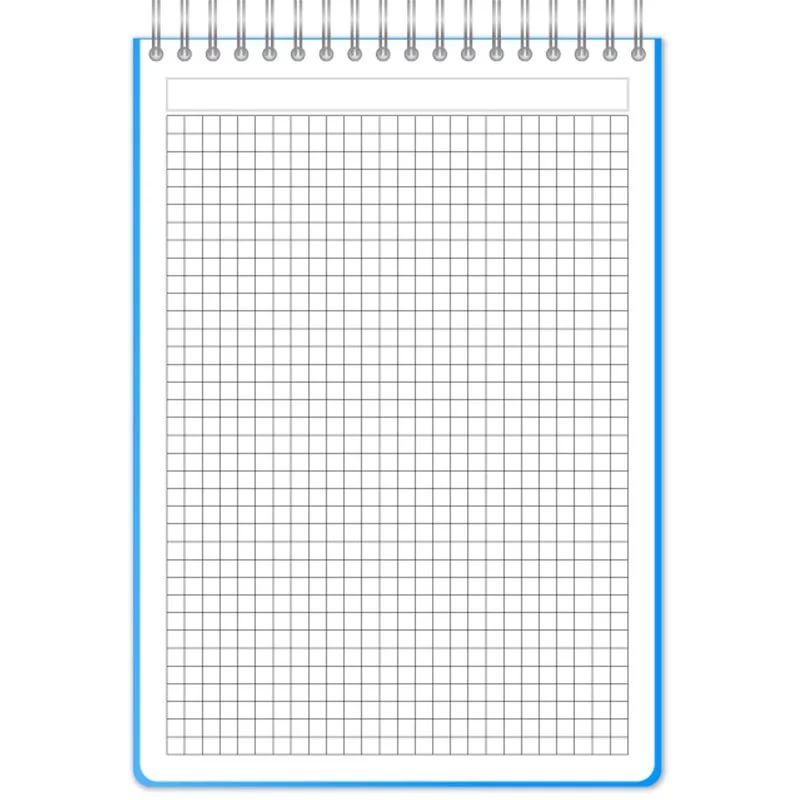 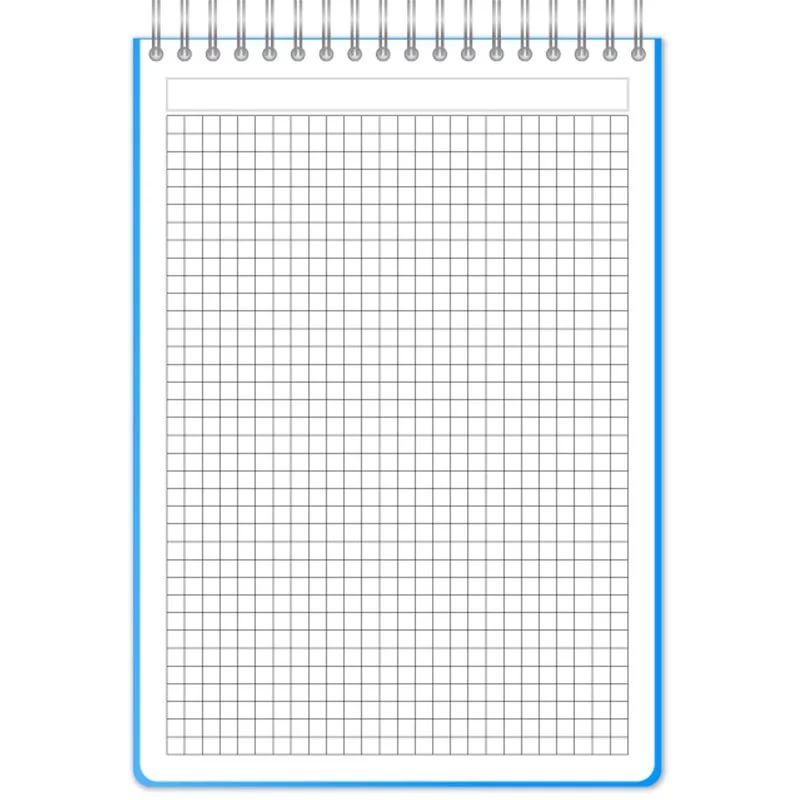 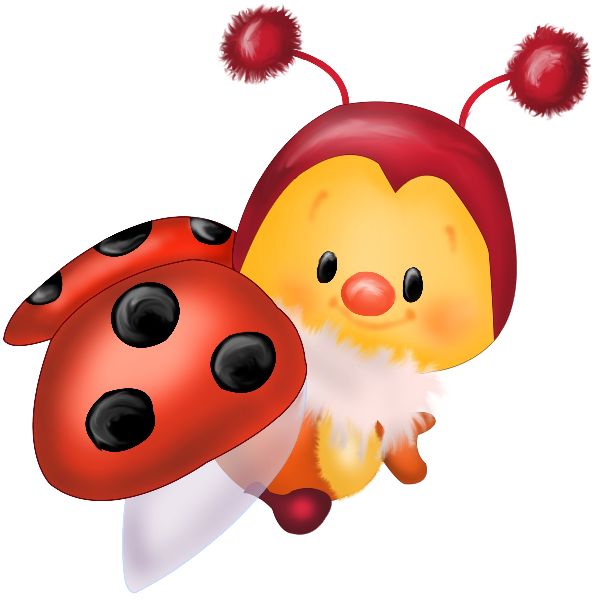 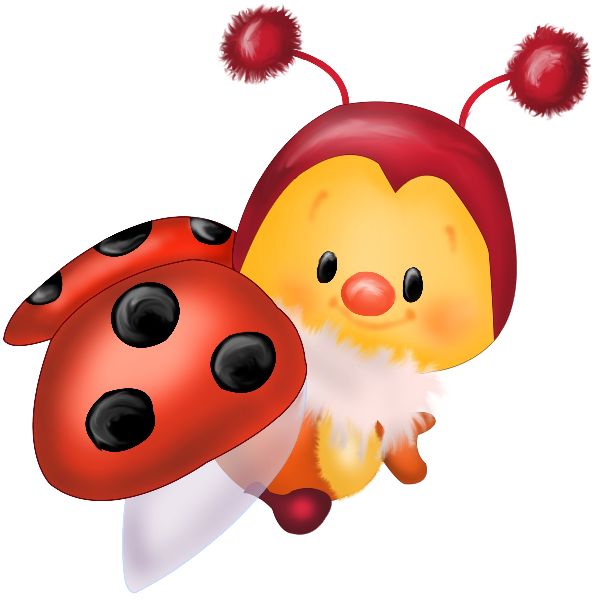 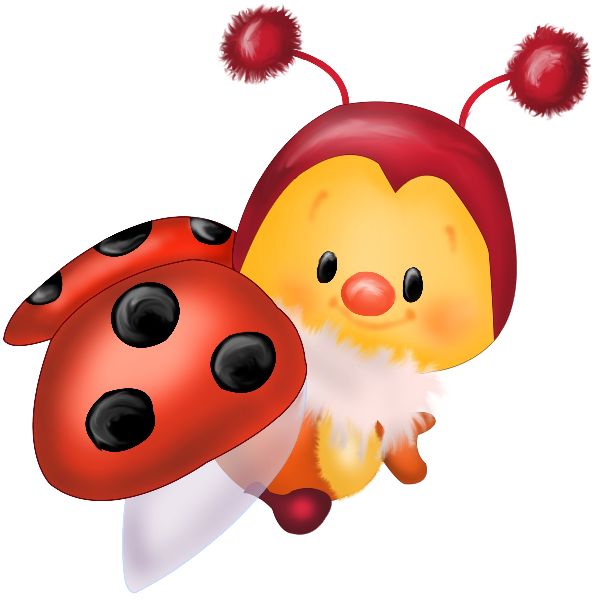 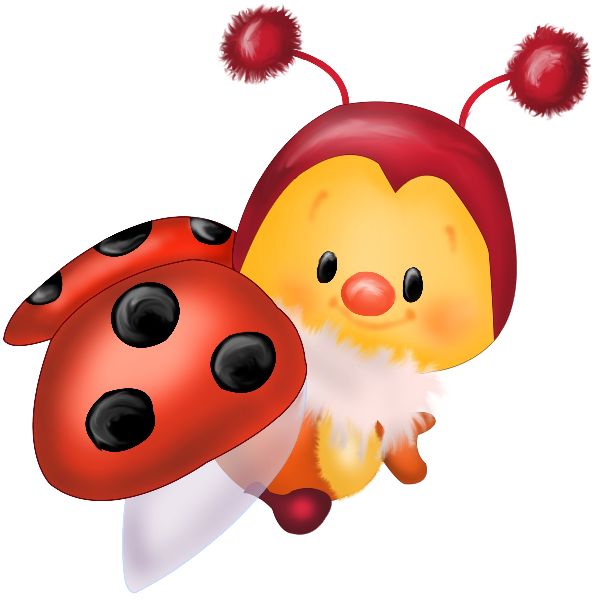 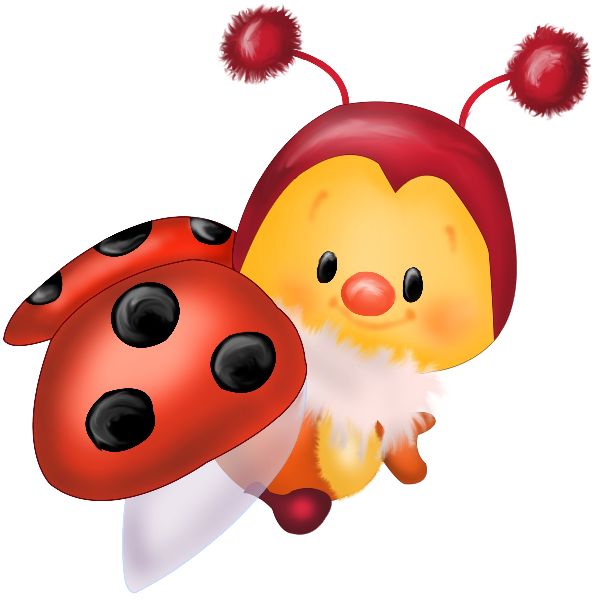 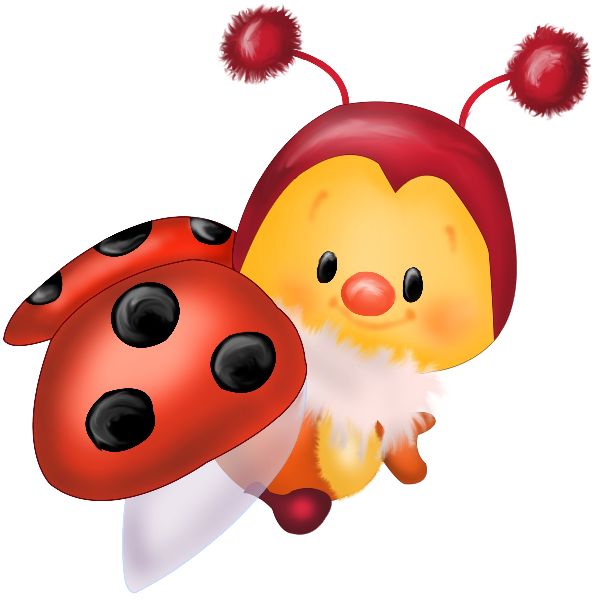 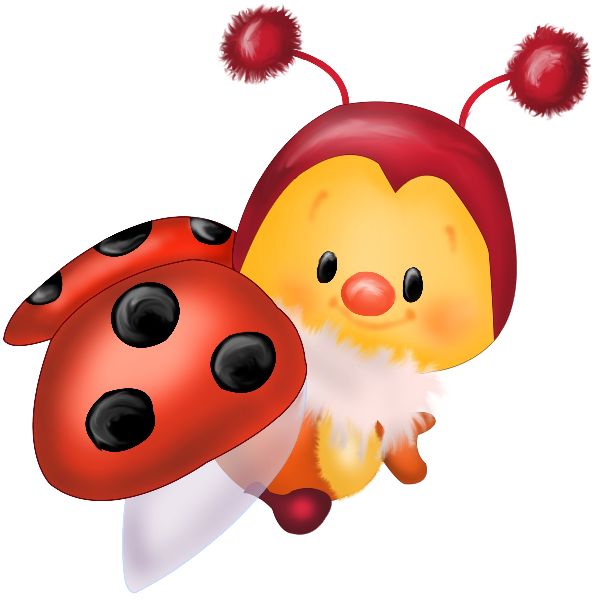 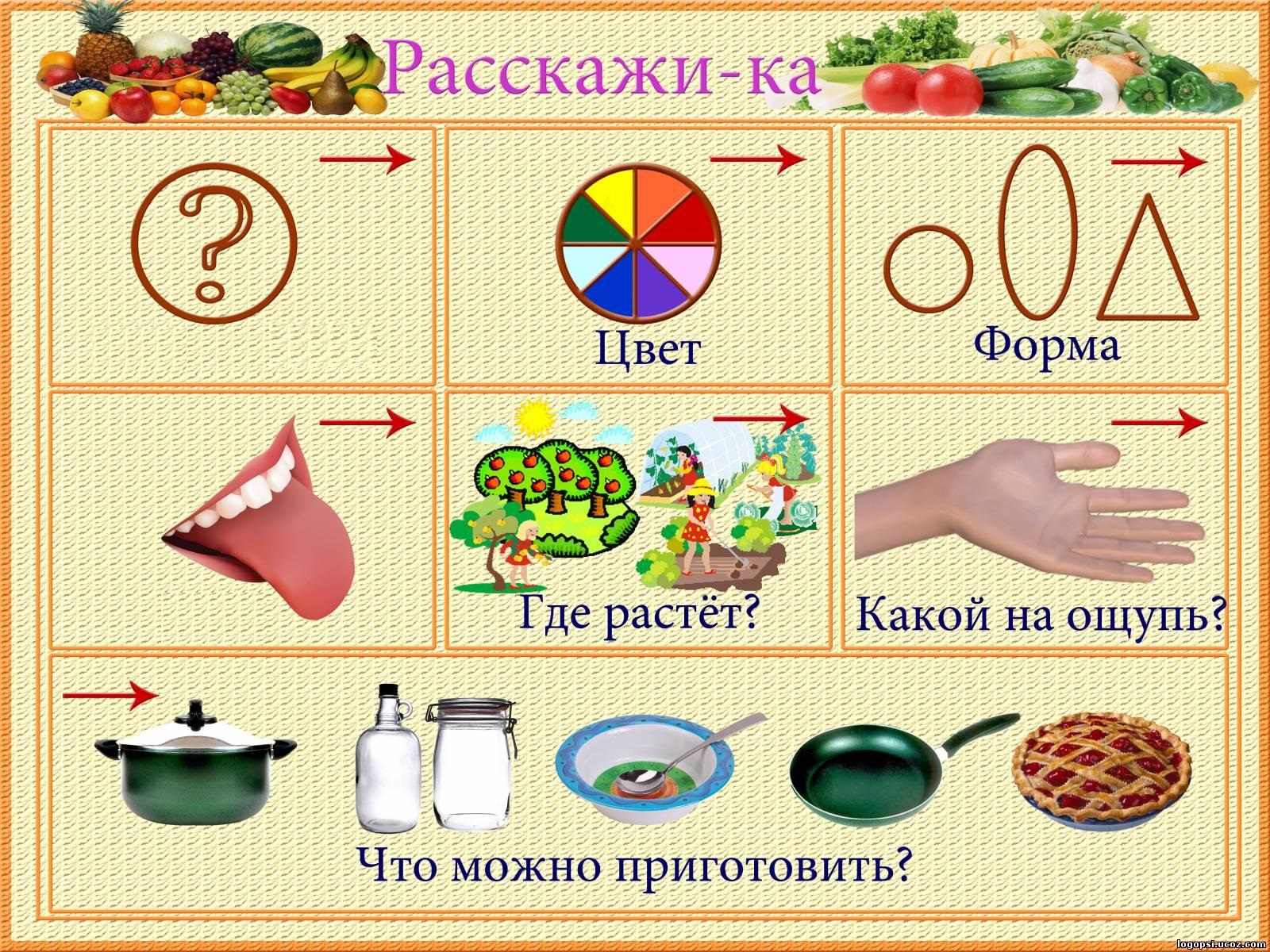 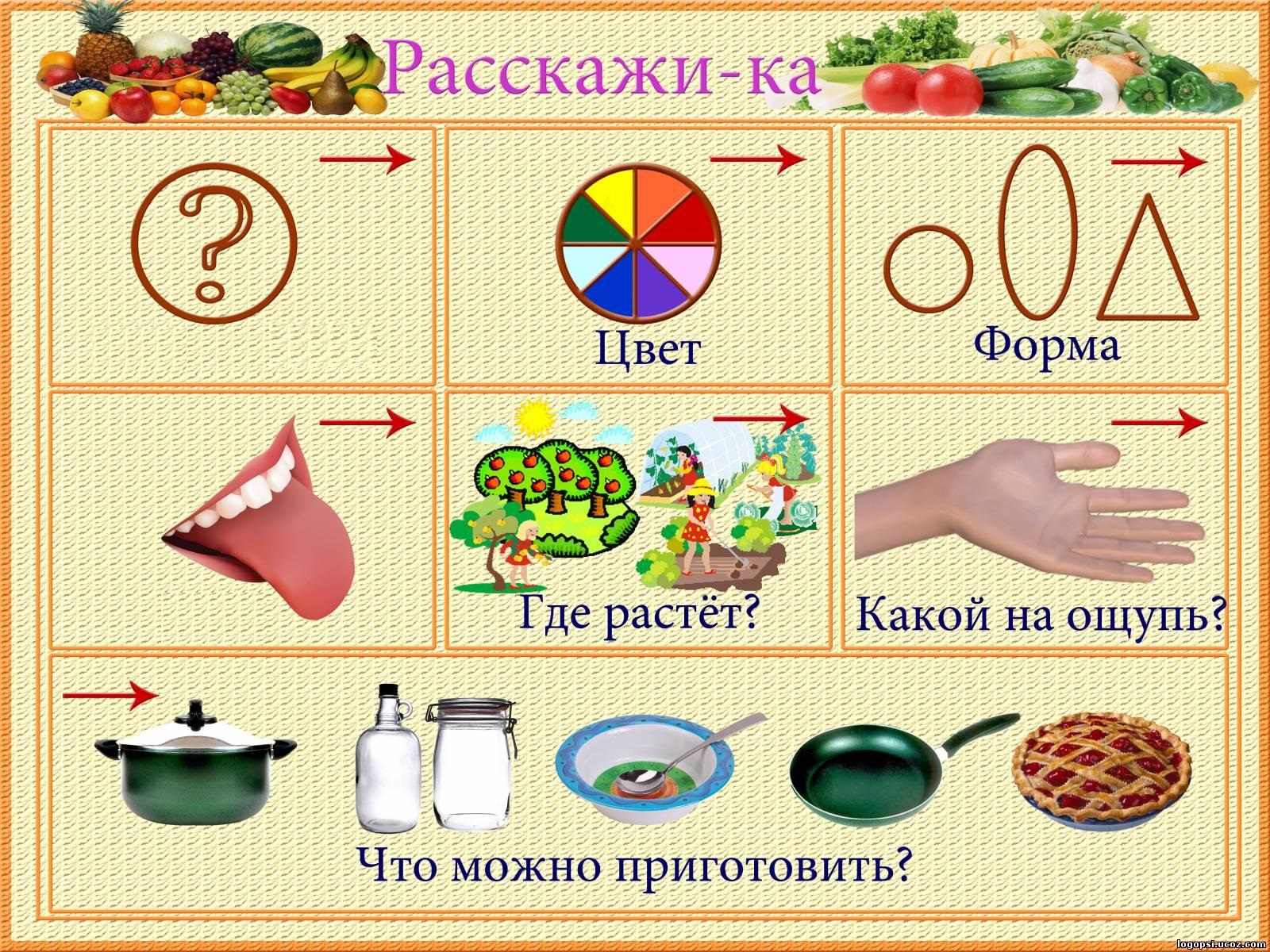 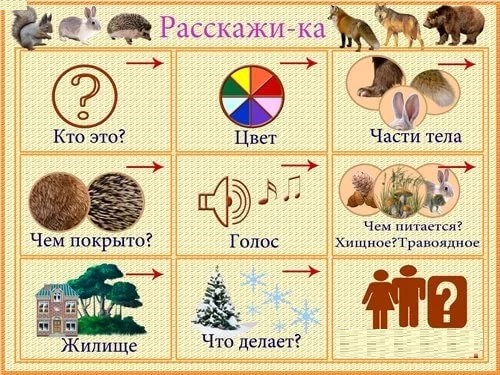 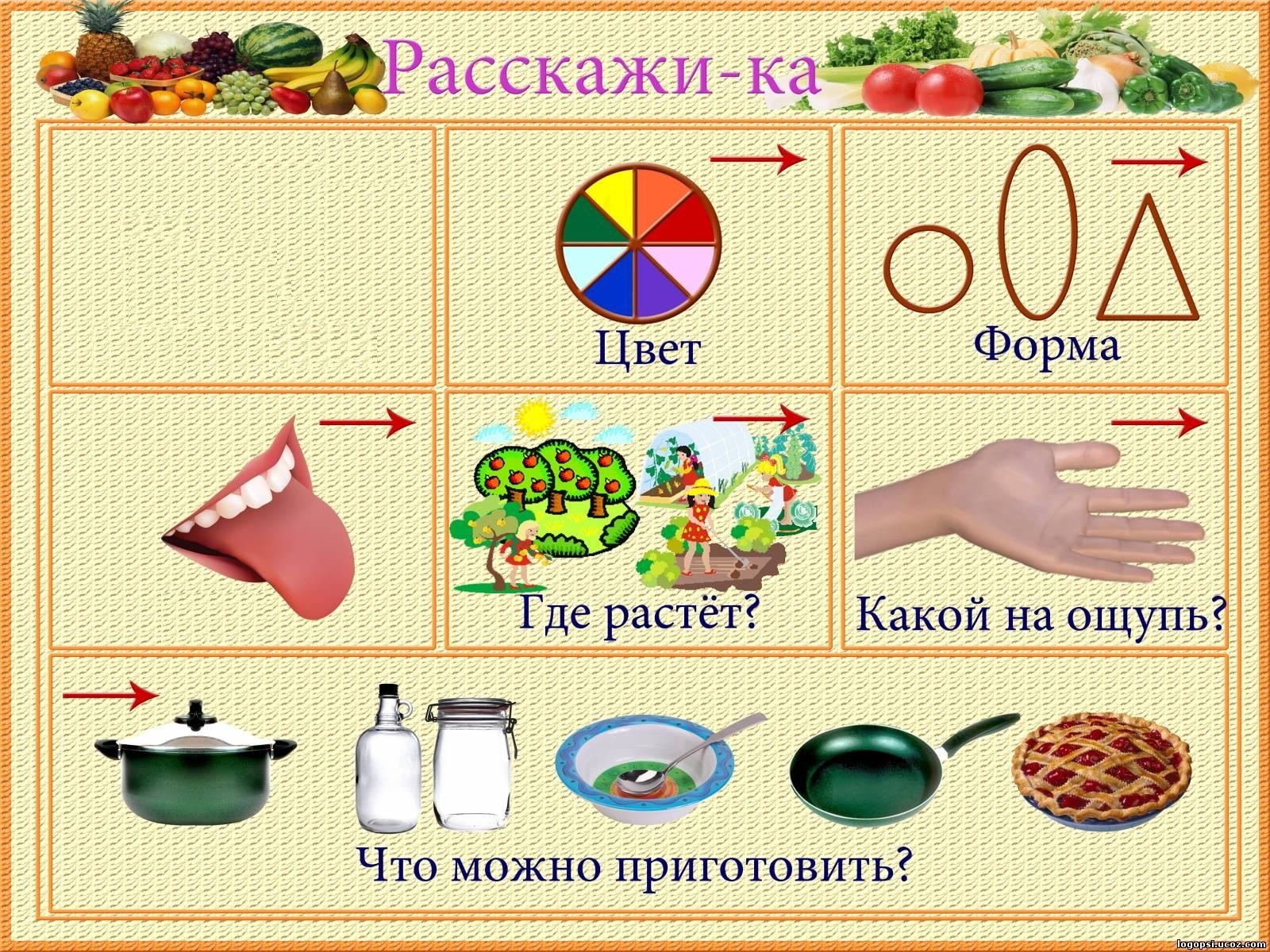 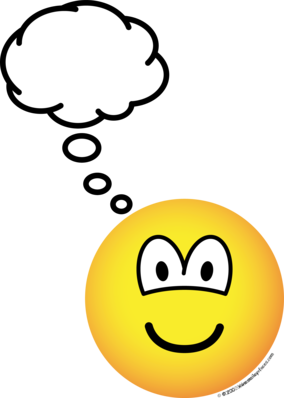 ?
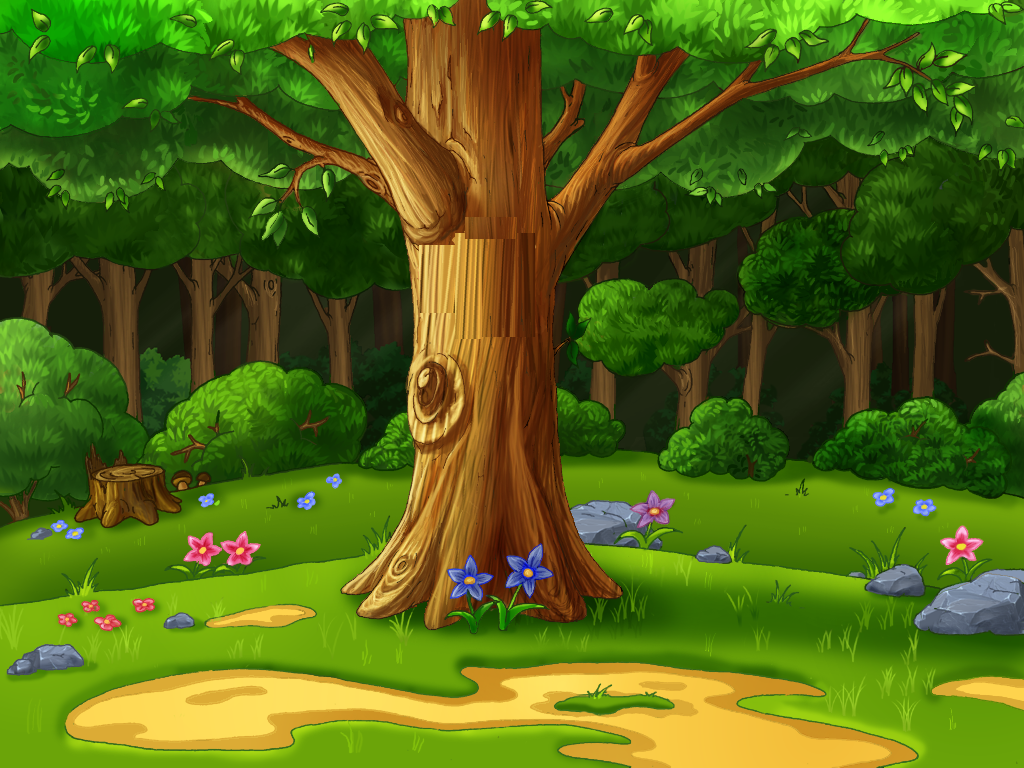 Полезные продукты высокого качества
Приходите, покупайте – здоровье укрепляйте!
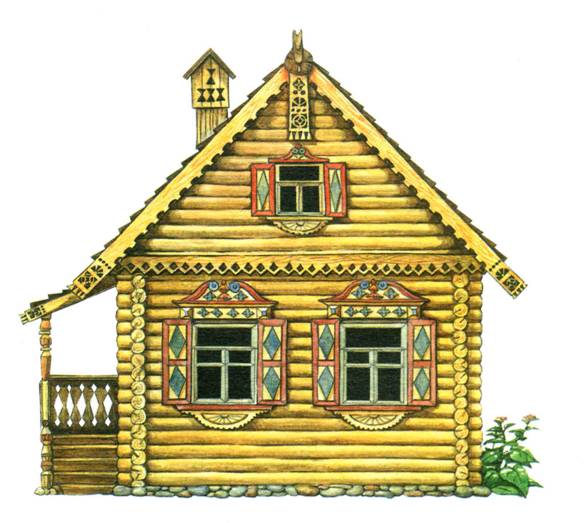 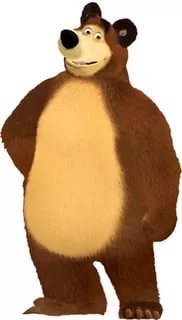 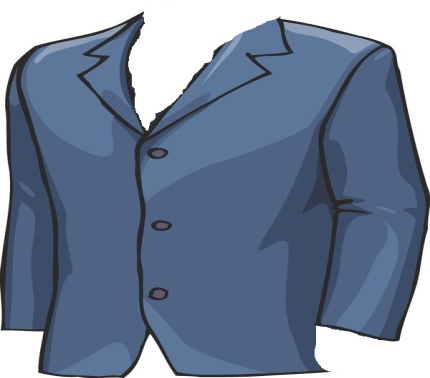 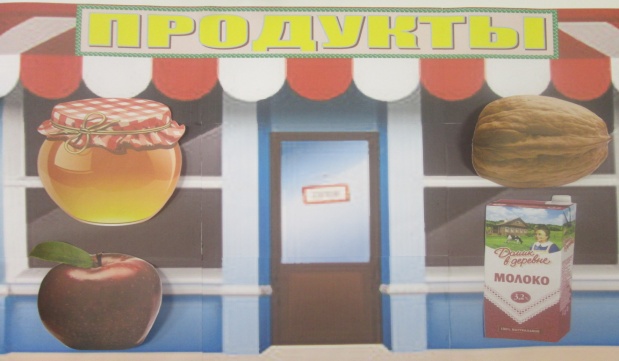 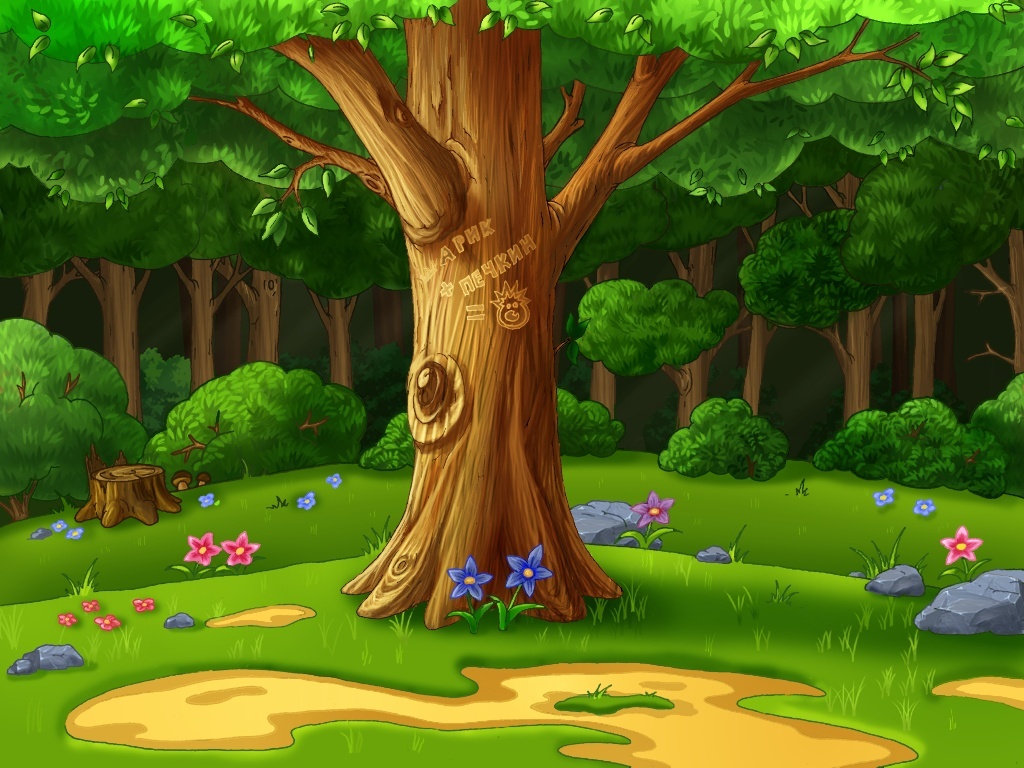 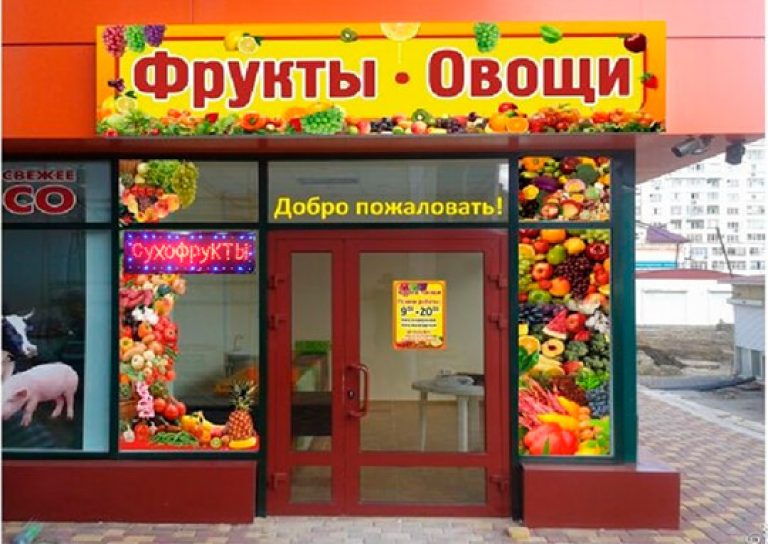 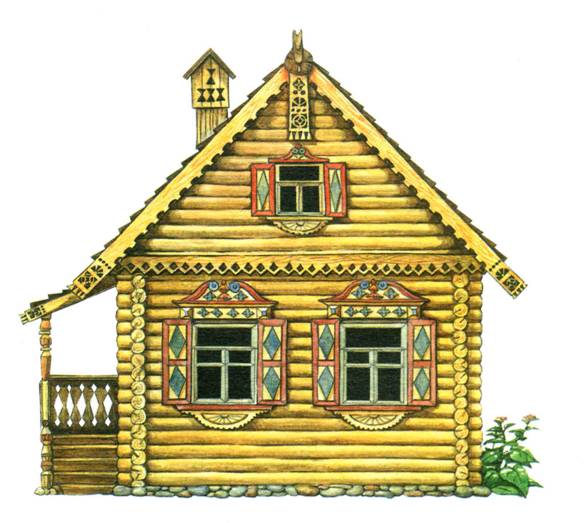 Добро пожаловать!
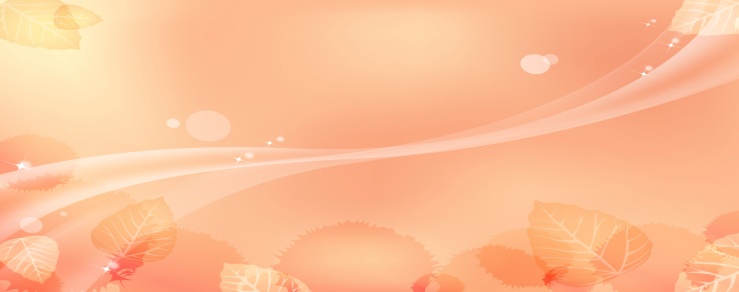 Полезные продукты
 Высокого качества 
Приходите, покупайте – 
Здоровье укрепляйте!
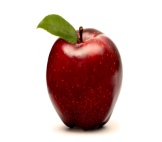 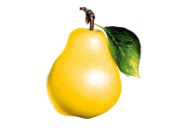 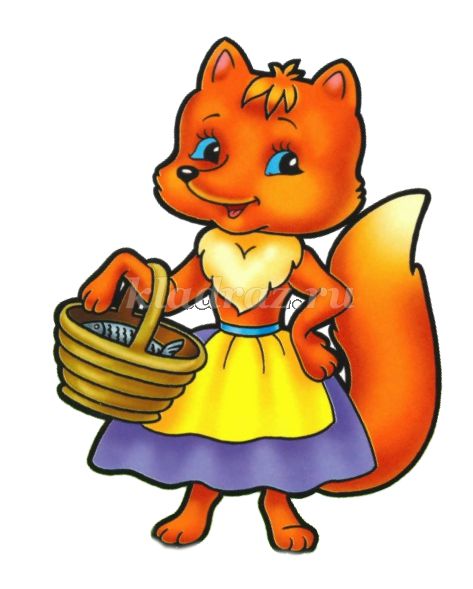 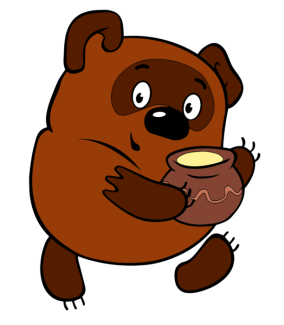 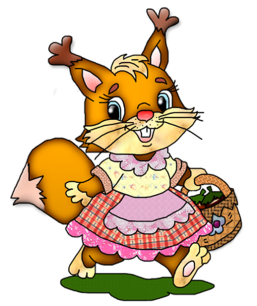 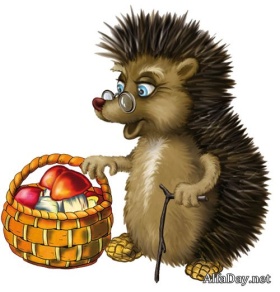 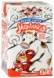 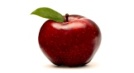